PRESENTER LOGO
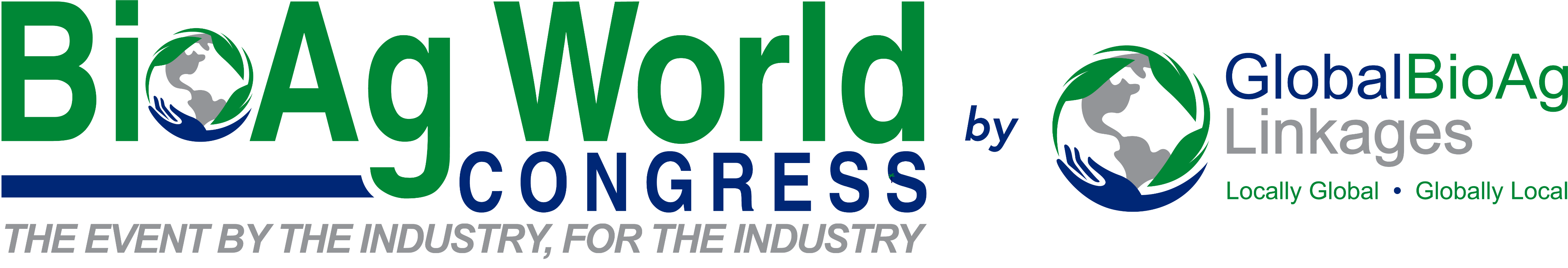 PowerPoint Presentation Title
Subtitle
Author Name, Title
Company
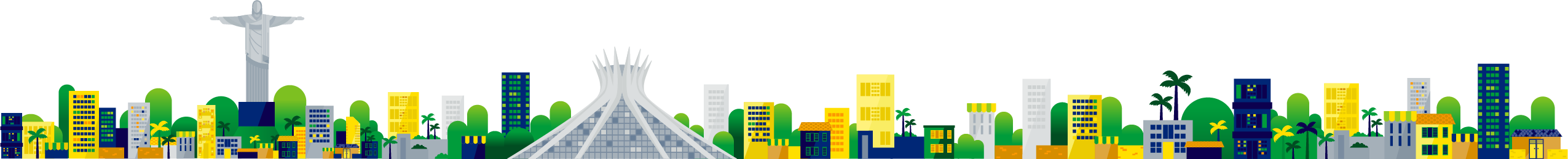 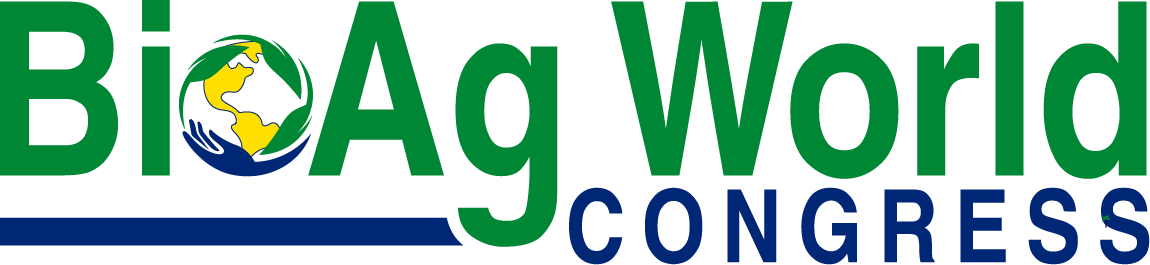 PRESENTER LOGO
Slide Title
Slide Subtitle
Paragraph Text
PRESENTER LOGO
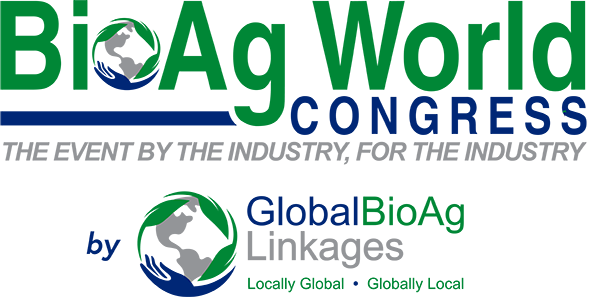